Deciding  editorial policies
What you select does make a difference
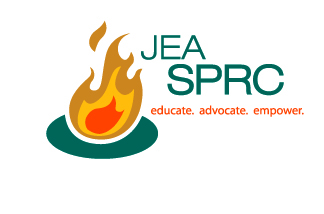 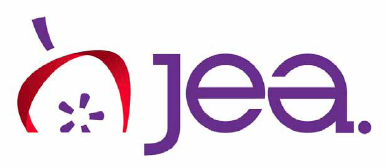 Choosing editorial policies
To avoid restrictive policies, we would create precisely worded policies that protect all parties. They also protect student freedoms and encourage journalistic responsibility. Our recommendations include:
• Statement of mission and journalistic principles
• Statement of forum status/ prior review
• Role of the publication/media
• Role of the adviser/school system
• Rights and responsibilities of the student staff
• Who makes final decisions of all content
• Letters to the editor, advertisement policy, how to handle death reporting, use of others’ images, photo-manipulation
• Consistency between student media policies
• Other sections as needed
Choosing editorial policies
What do we mean by a forum?The distinction is now important
Closed forum
Limited forum
Designated open forum for student expression
Forums by policy/forums by practice

Do you know which type you are – and why?
Why is the designation important?
Hint: 2nd Circuit decision—Ithaca; Seattle; Dean and Lange
New rule: “designated public forum” & state clearly that “students make all final decisions of content”
Choosing editorial policies
“Designated public forum for student expression”
Don’t call yourselves “limited” forums because of the Ithaca decision’s findings – does it mean limited in terms of content or in terms of who has protected speech rights?
Clearly outline that student staffers make 
    all final decisions of content; advisers make      no decisions
Outline the decision-making process
Best protection is for a board-level policy; policy established by practice next 
Outline clearly the roles of all involved
Examples of what to avoid:
Choosing editorial policies
“When questions of good taste arise, or those which surpass social norms of good taste and decency, they shall be resolved in consultation with the involved reporter(s), the managing editor, the executive editor and the advisers.”
“material not generally  acceptable 
to this community” or “significant minority or the  majority of the community.”
“ The XXXXXX adviser and/or editors have the right to deny publication of any editorial, column, review, or comment.”
“To create a wholesome school spirit and to support the best traditions of the school;
Wording like publication is “ an open forum” but superintendent has final say, etc
To promote and encourage school-sponsored activities;
 • To serve as public relations media
Develop acceptable methods for preserving the constitutional provision for free speech.”
“material that endorses any candidate for public office or takes a political  stand on any issue.”
To promote cooperation among taxpayers, parents, the school and 
its students
Choosing editorial policies
What policy wording means:
Mission: Accurate, thorough, fair (in terms of background and perspective) reporting accomplished while maintaining professional standards and integrity; Interviewing and researching using the best and most reliable sources available 
Status: designated public forum for student expression
Unprotected speech: libel, obscenity, material disruption 
of the school process, copyright infringement, 
unwarranted invasion of privacy
Letters to the editor: Run all letters (based on staff 
and space decisions and constraints).
 If there are content, authorship or grammatical questions, 
return the letter to author for resubmission
Obituary, advertising, Web and photo manipulation: Have policies in place to avoid confusion or decisions that result in “viewpoint discrimination.” Apply your policies consistently: (all student media should be the same).
:
Choosing editorial policies
A last word on policies
A weak policy, a wrong one, is the first step on the long road to prior review – censorship and loss of your credibility and of responsible journalism that truly serves the needs of its communities.
For sample policies, modes and more information: http://jeasprc.org or http://jeapressrights.org
For contact: jabowen@kent.edu